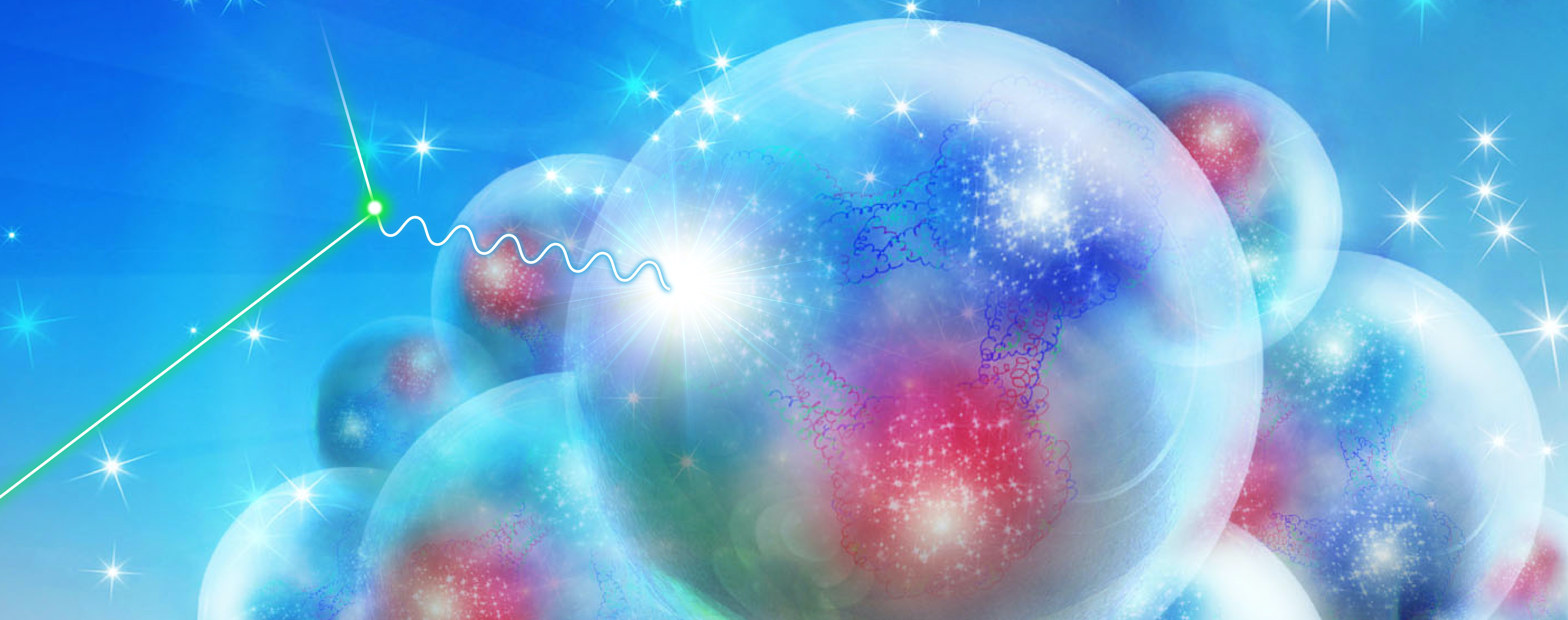 ATHENA
LOGO design
Yulia Furletova (JLAB)
22 June 2021
1
ATHENA LOGO proposals
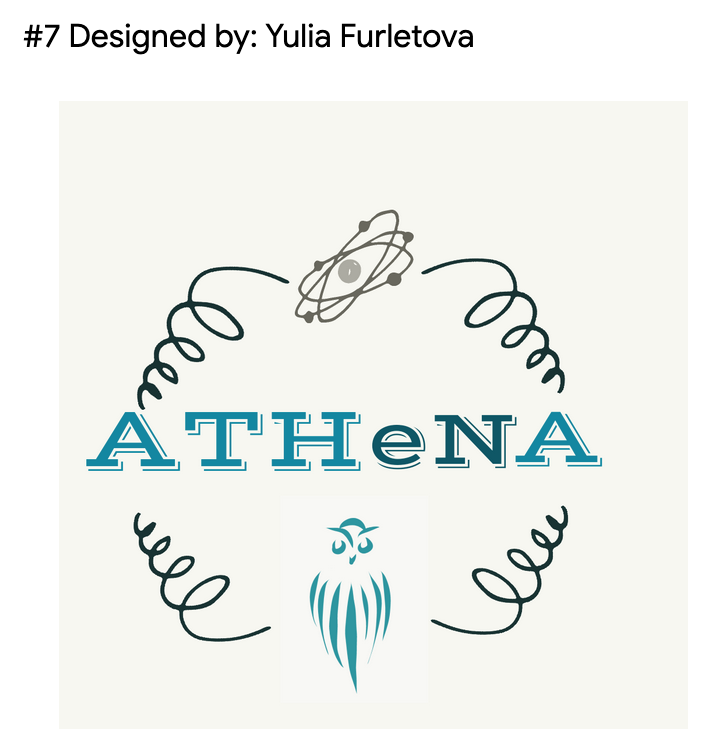 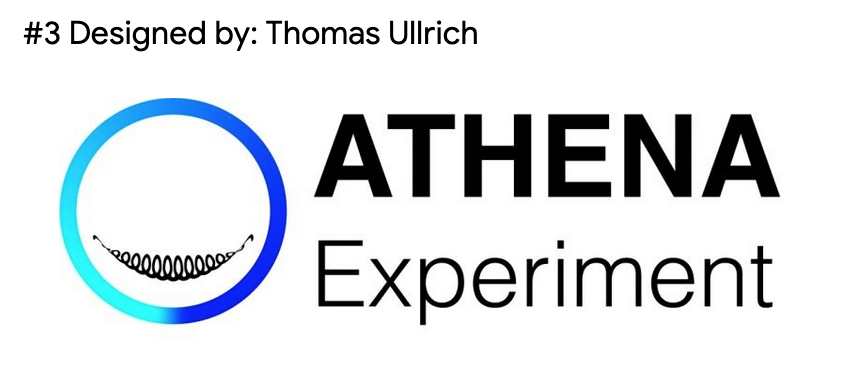 23 LOGO proposals
 https://sites.temple.edu/eicatip6/athena-logo-competition
open to the whole collaboration
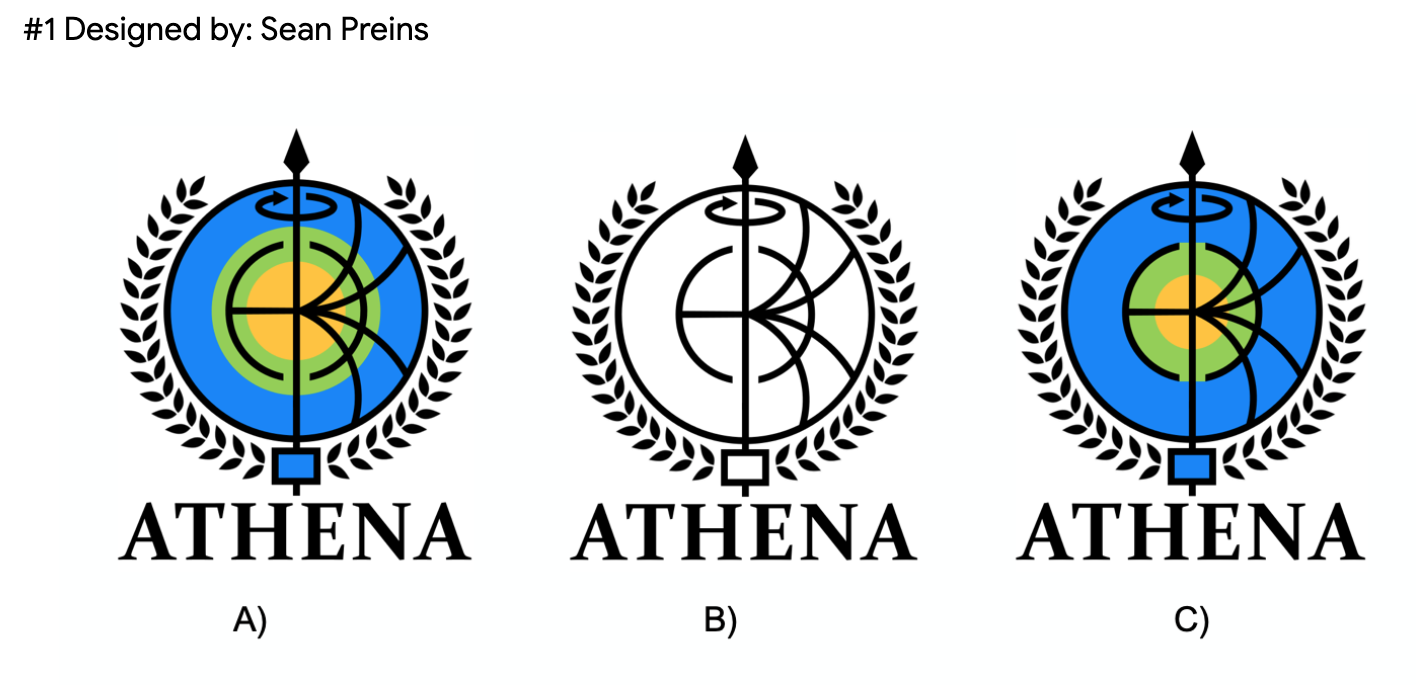 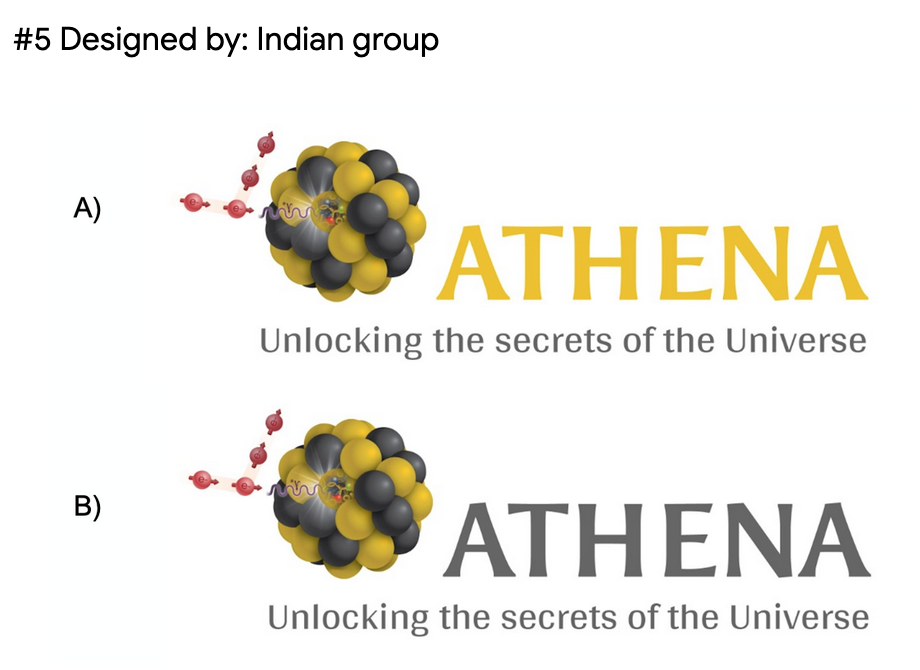 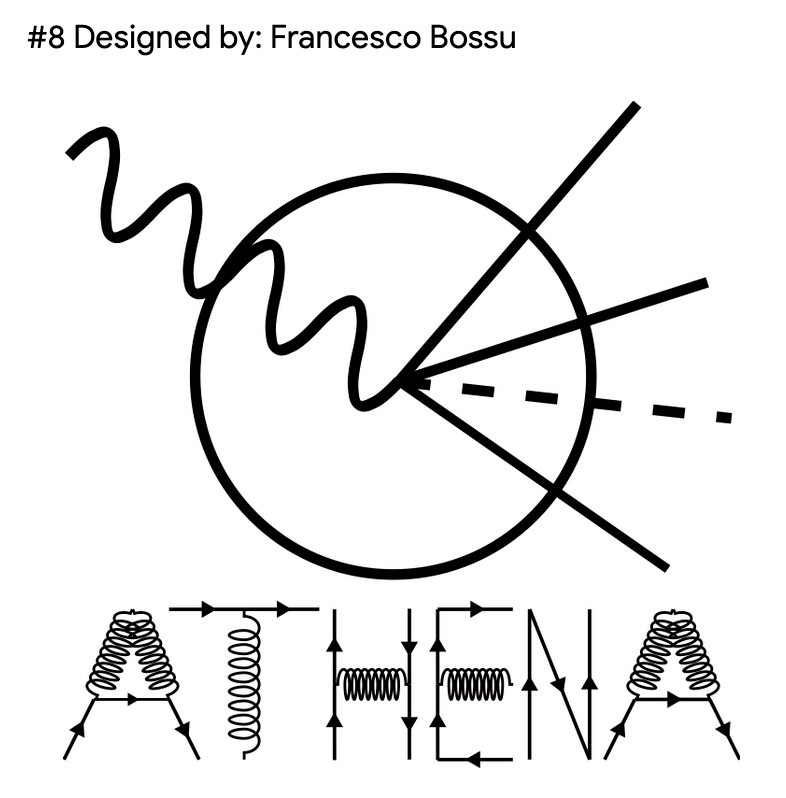 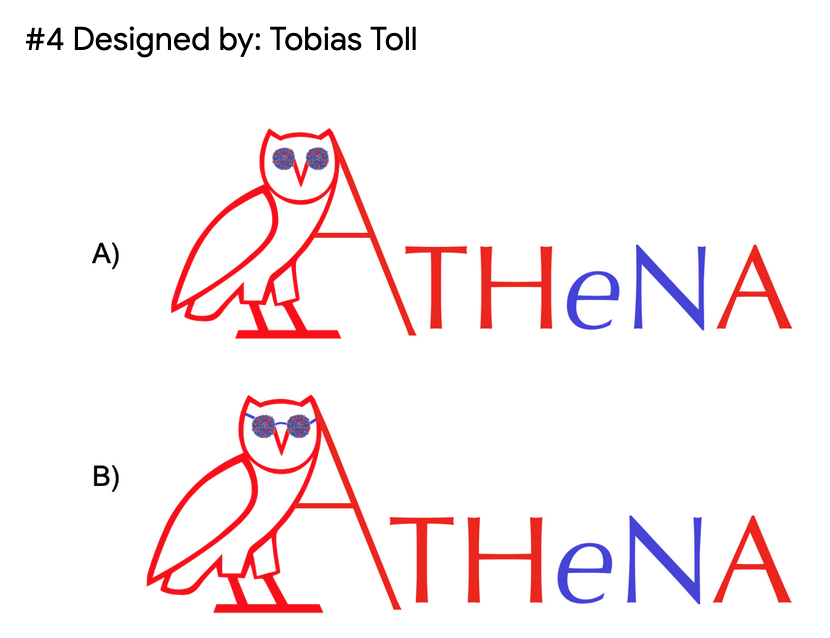 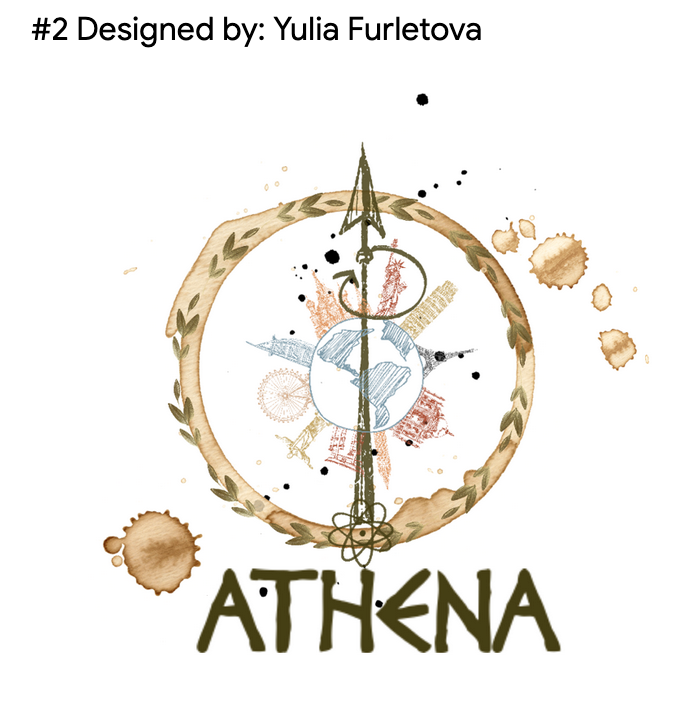 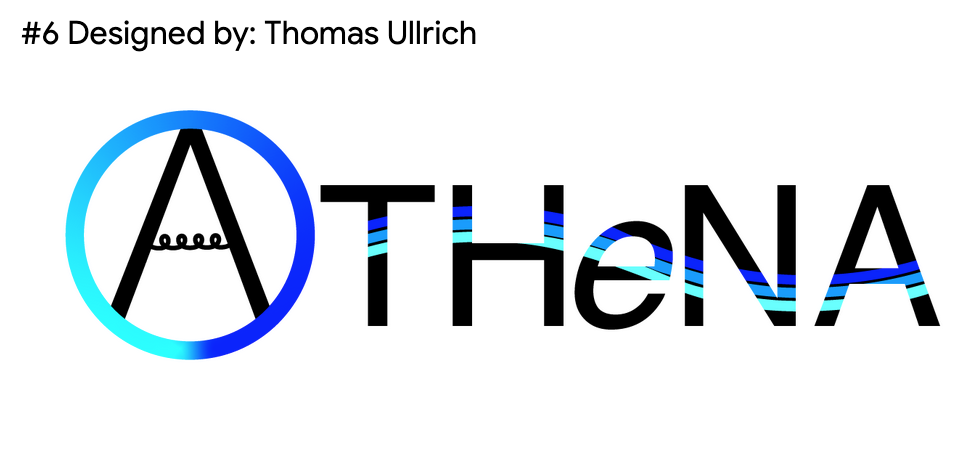 2
22 June 2021
ATHENA LOGO proposals
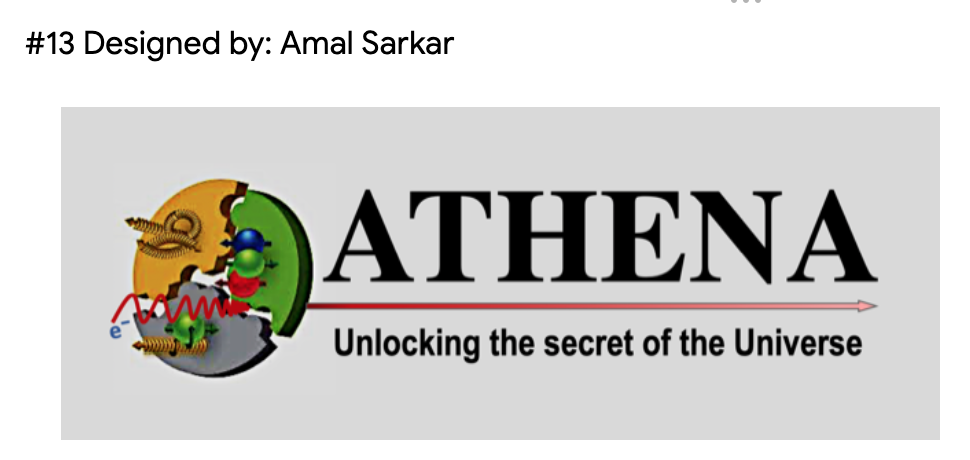 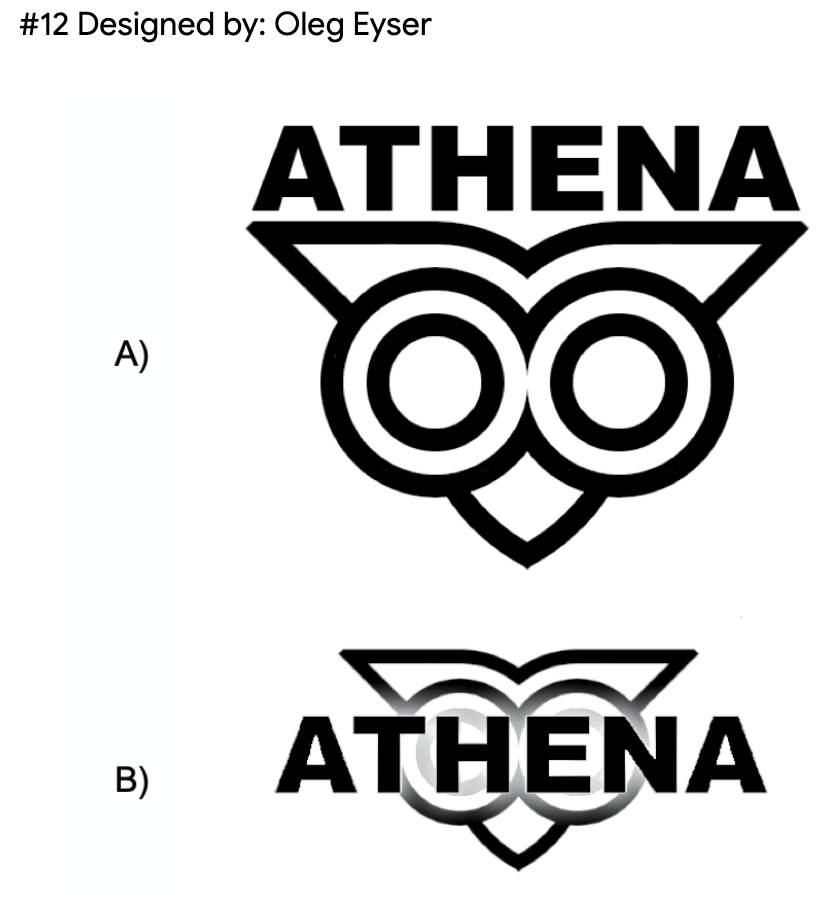 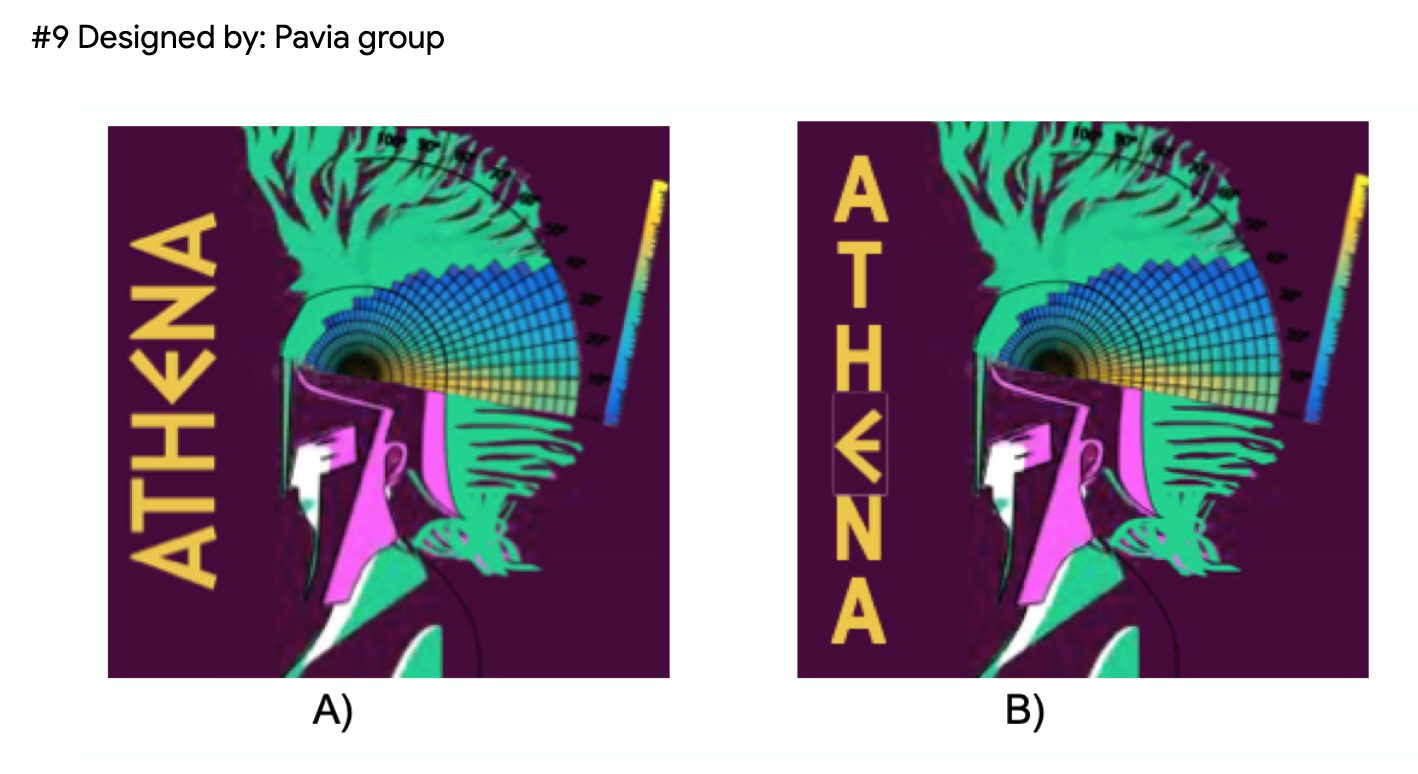 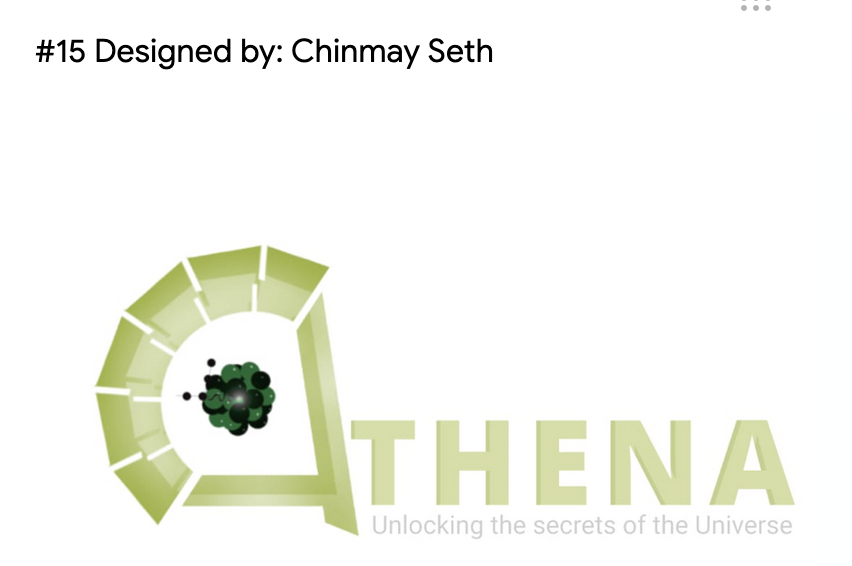 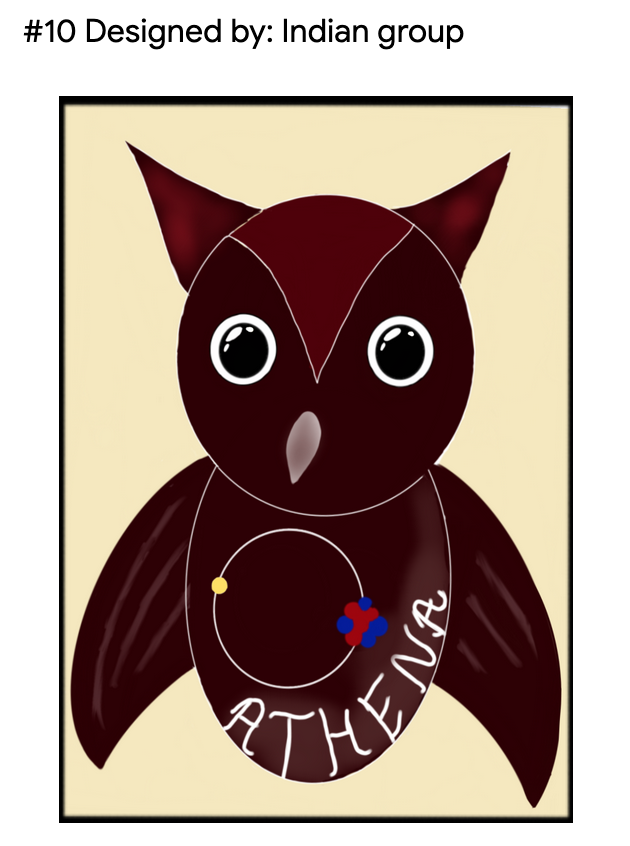 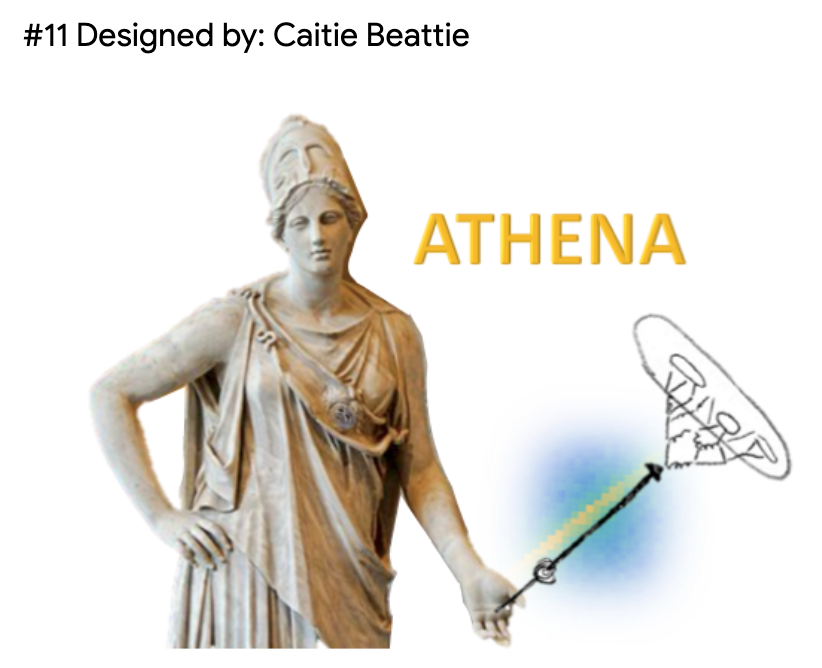 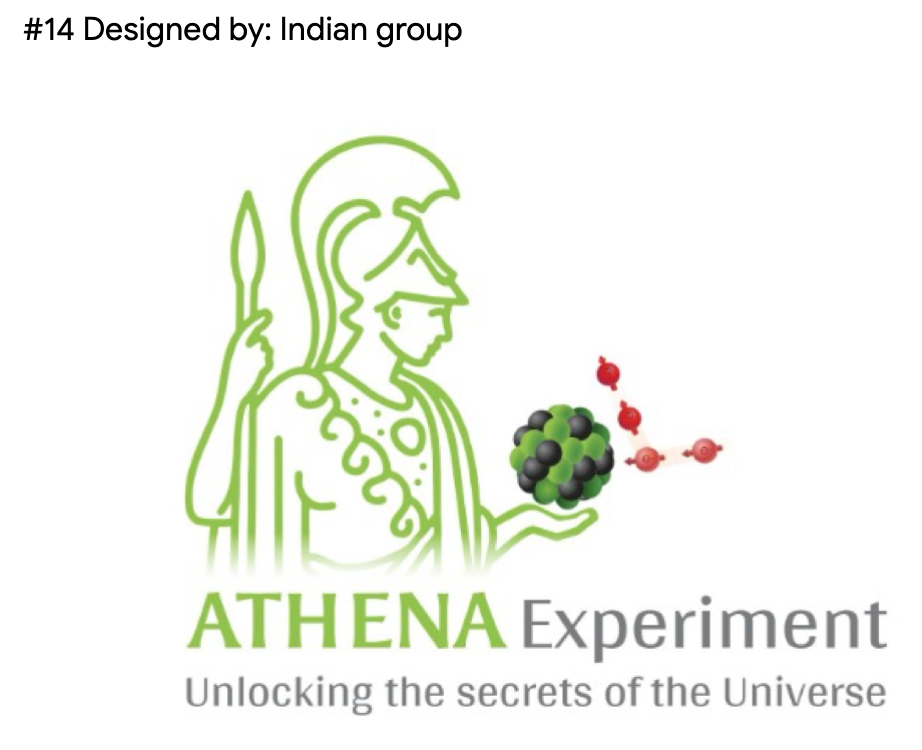 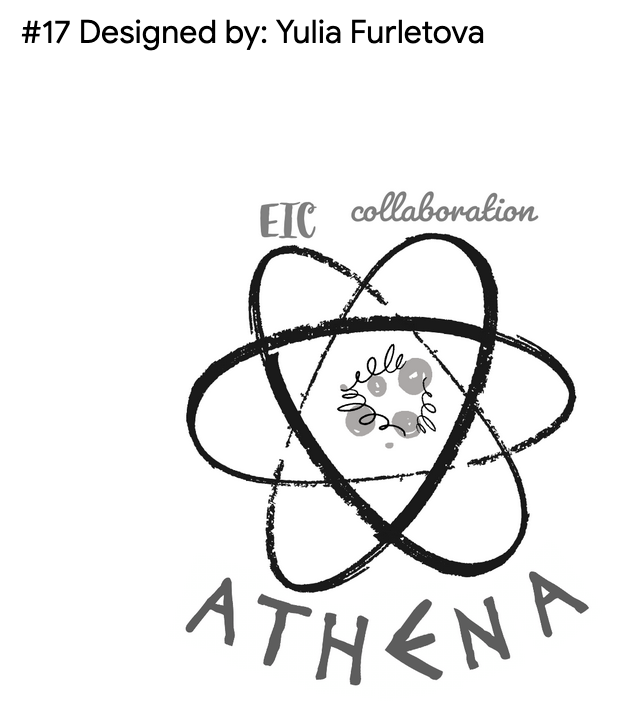 22 June 2021
3
ATHENA LOGO- proposals
ATHENA LOGO
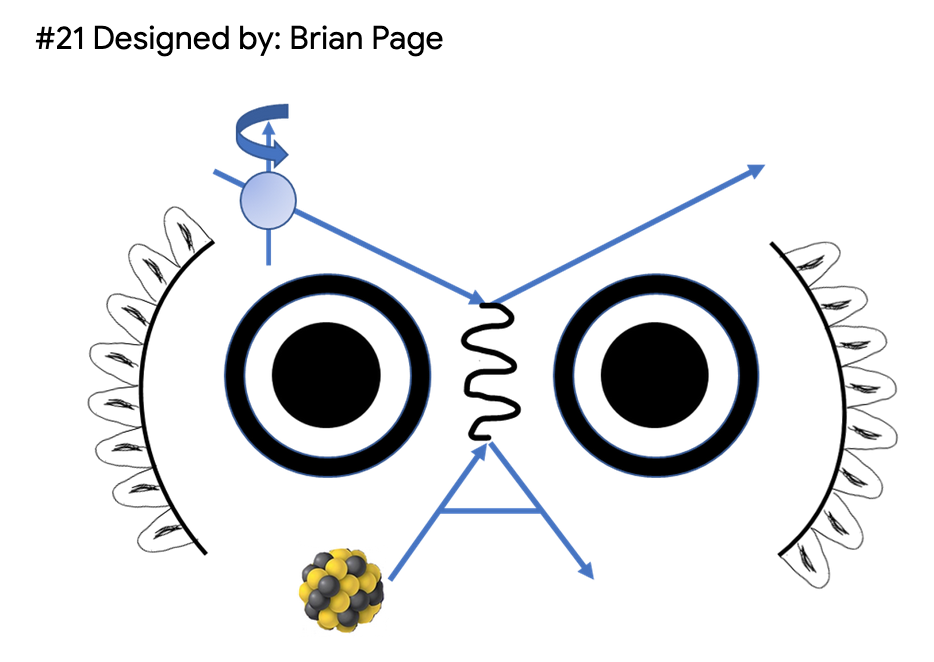 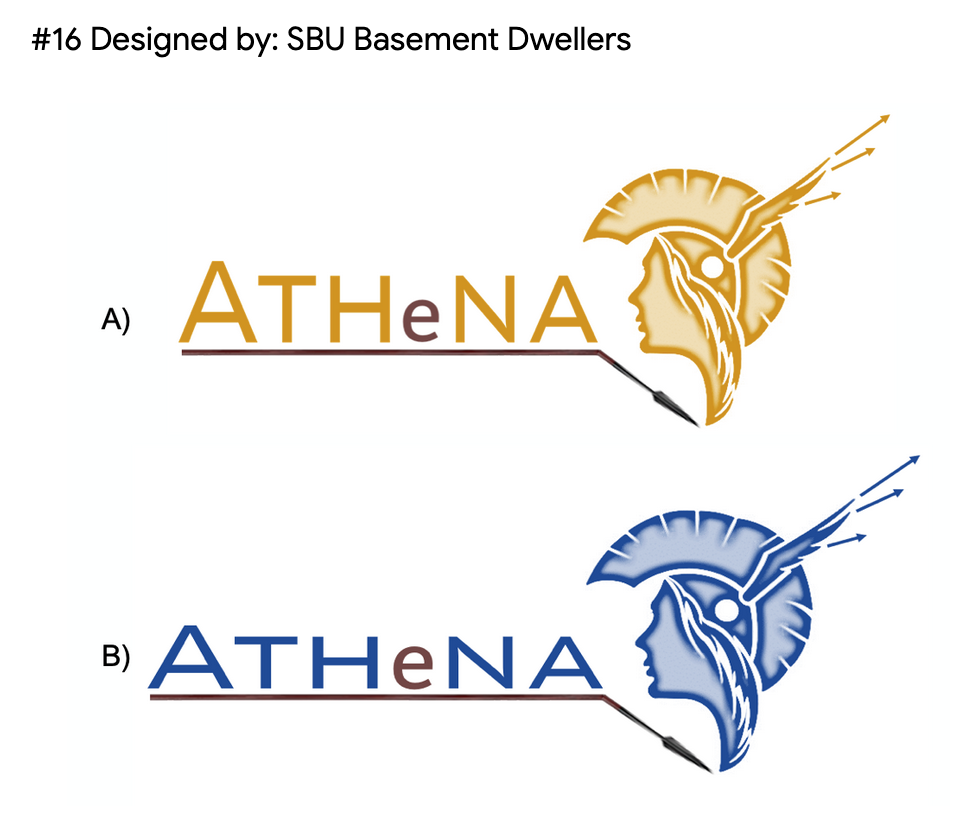 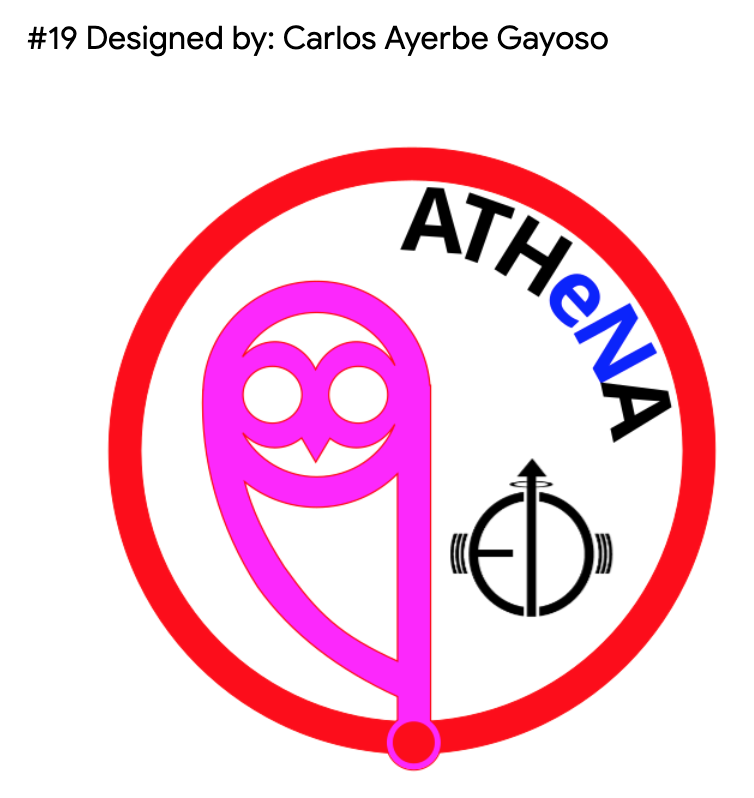 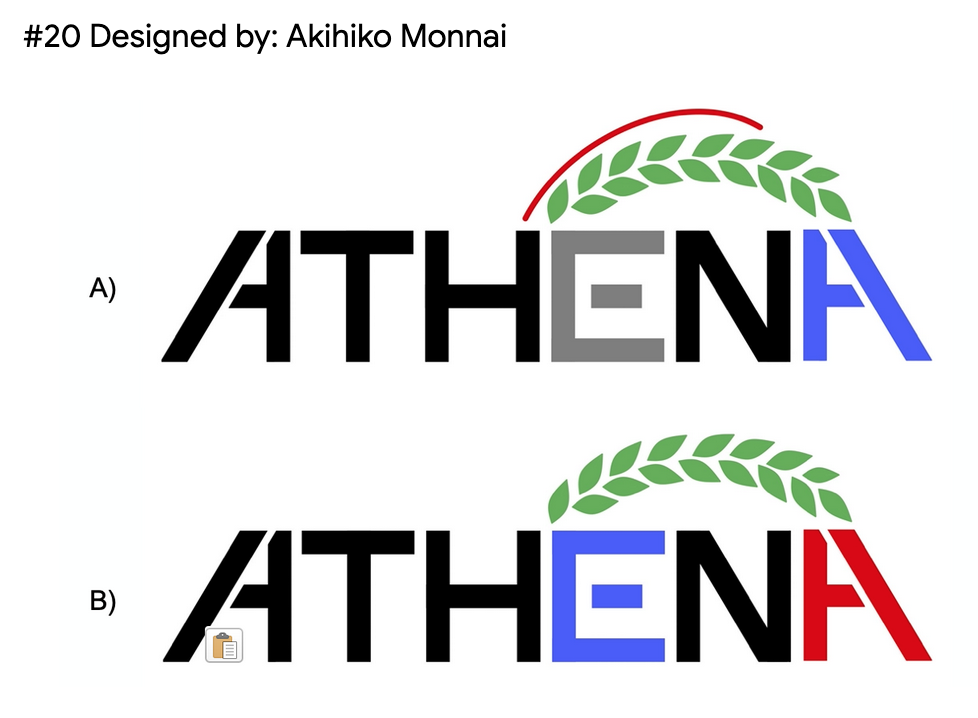 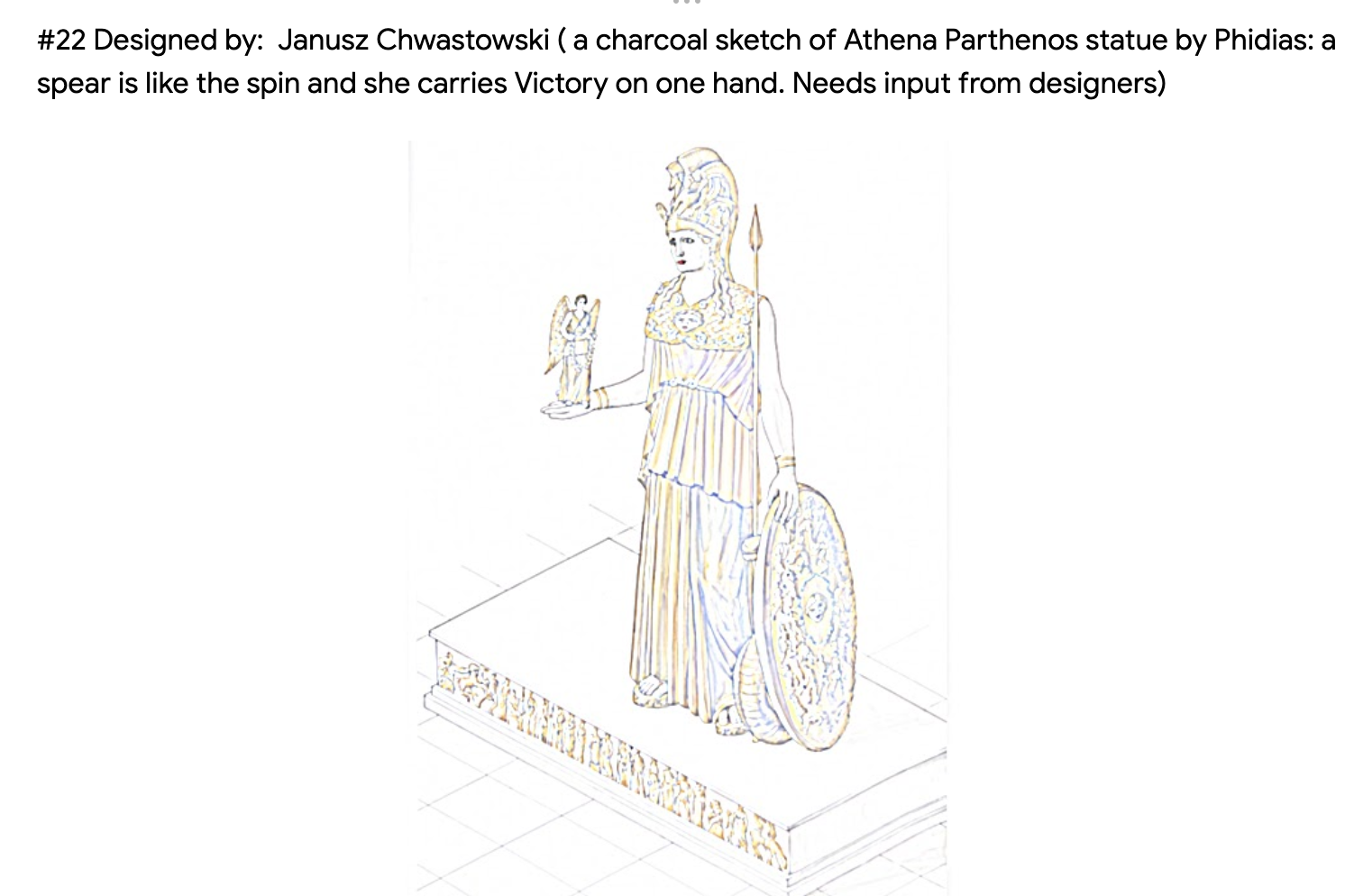 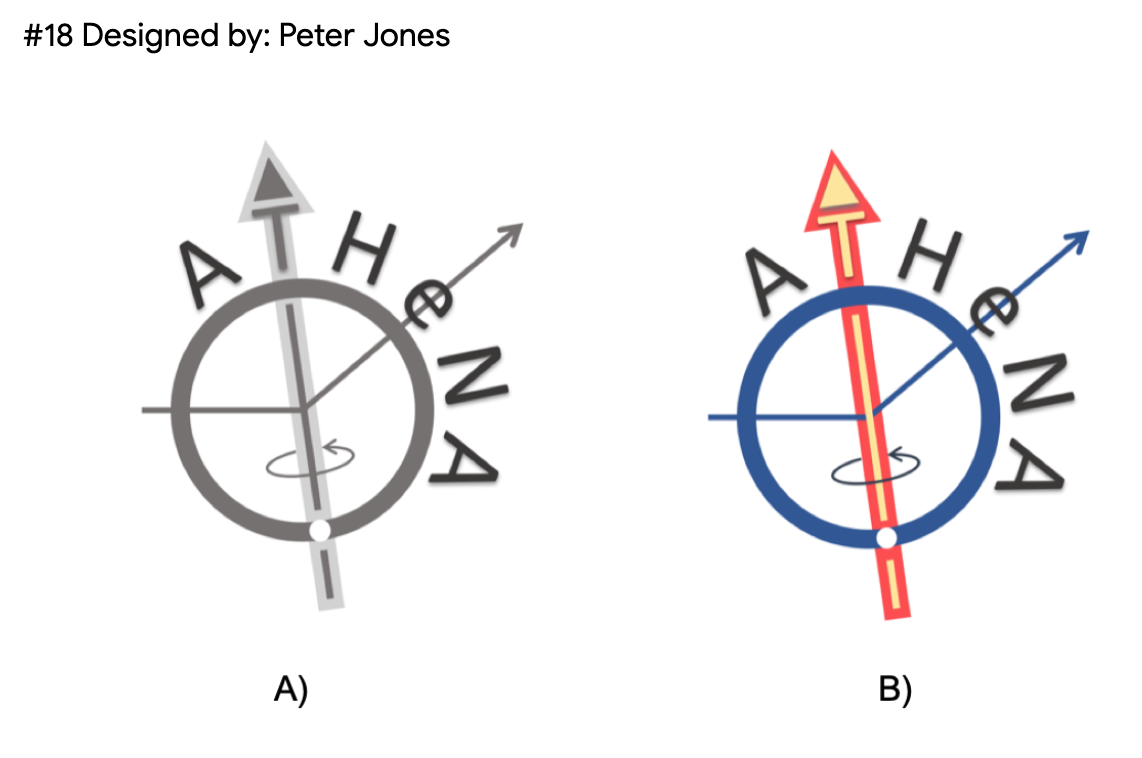 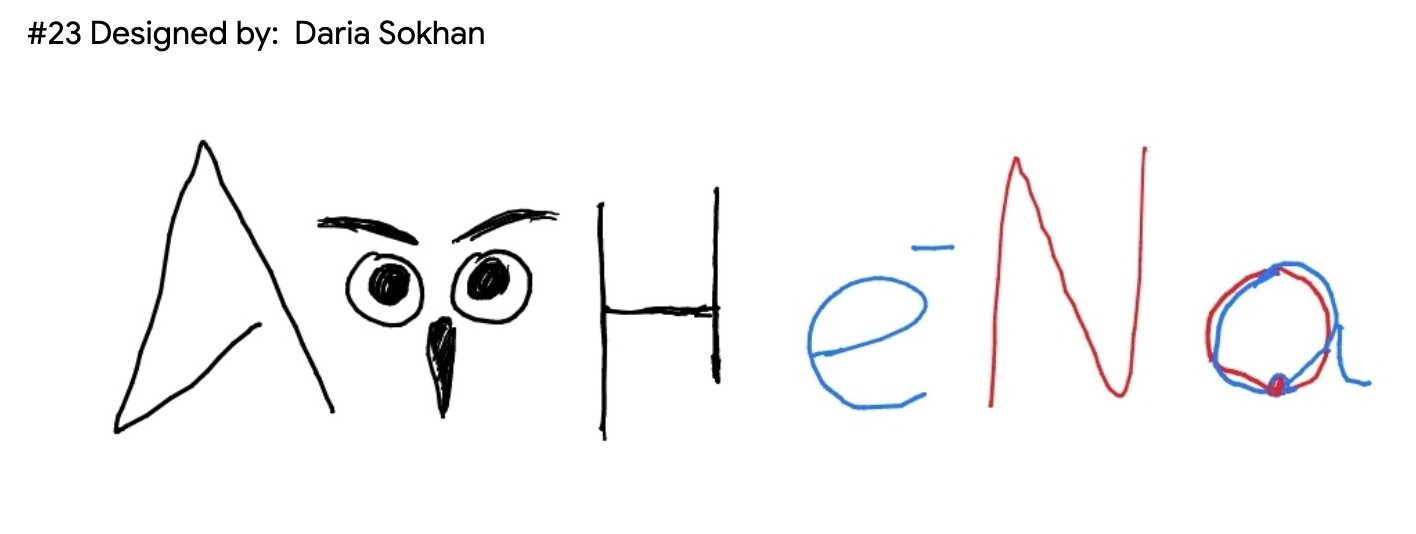 22 June 2021
4
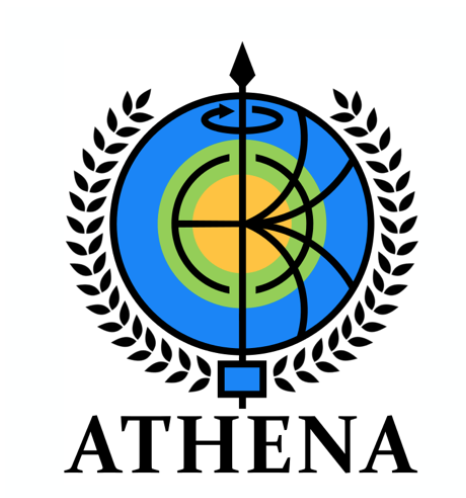 ATHENA LOGO (first round)
#1(A)
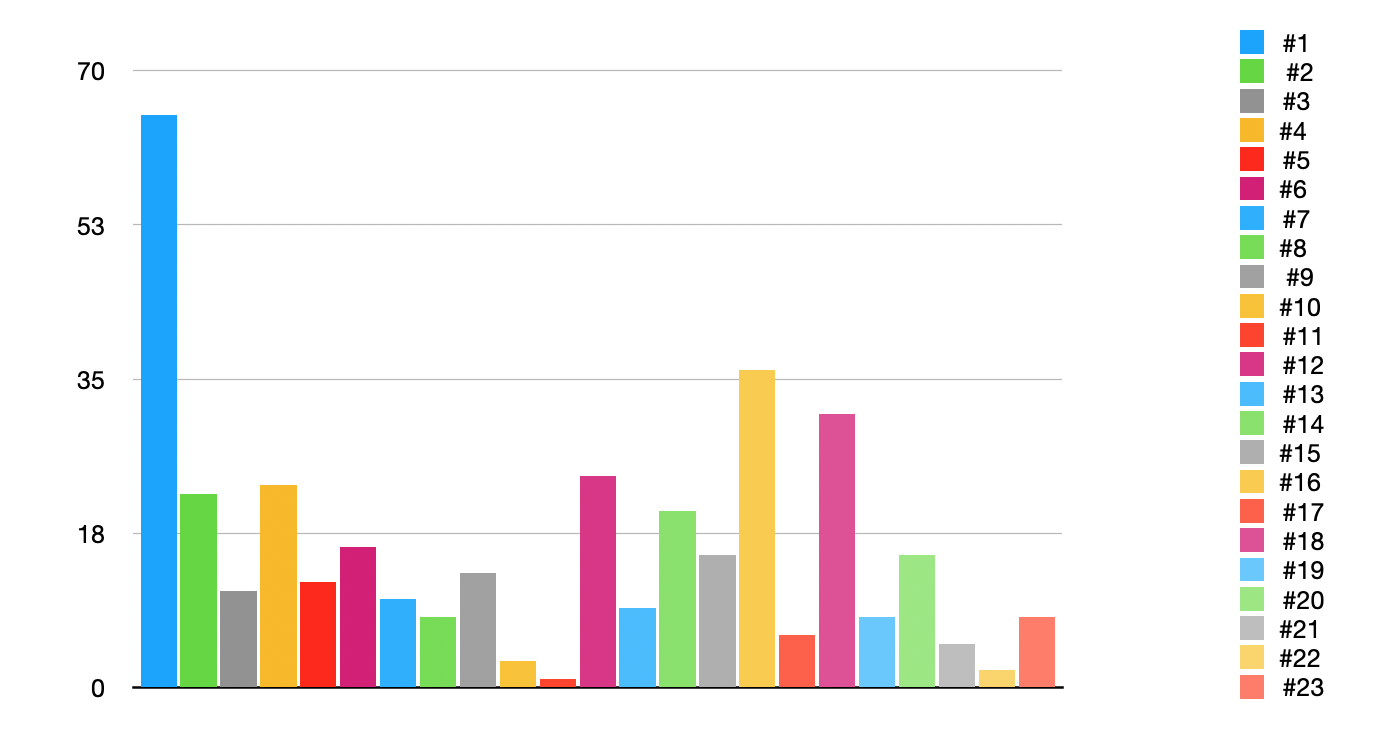 #1(A)
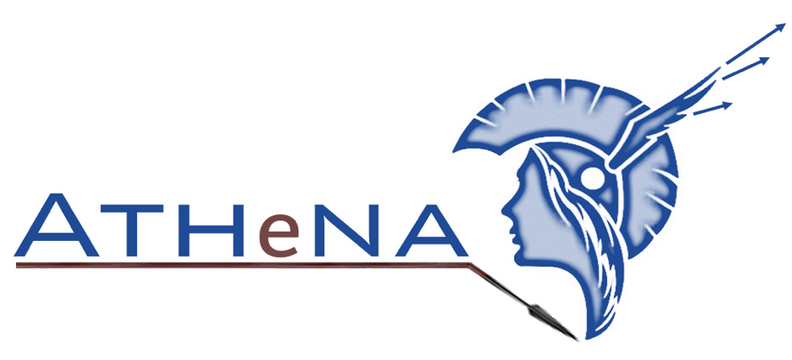 #16(B)
#16(B)
#18(B)
#18(B)
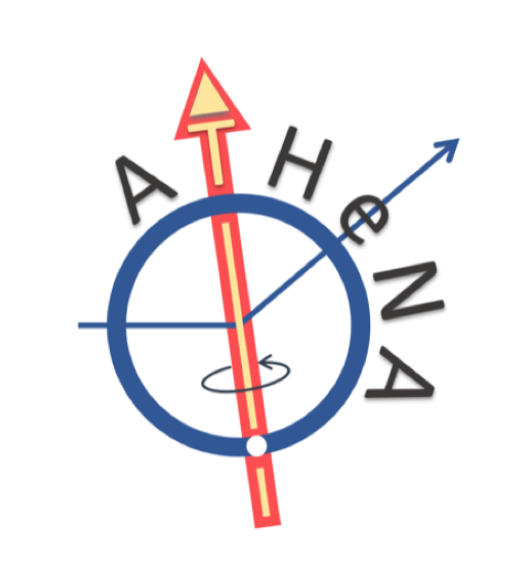 22 June 2021
5
ATHENA LOGOs for second (last) round:
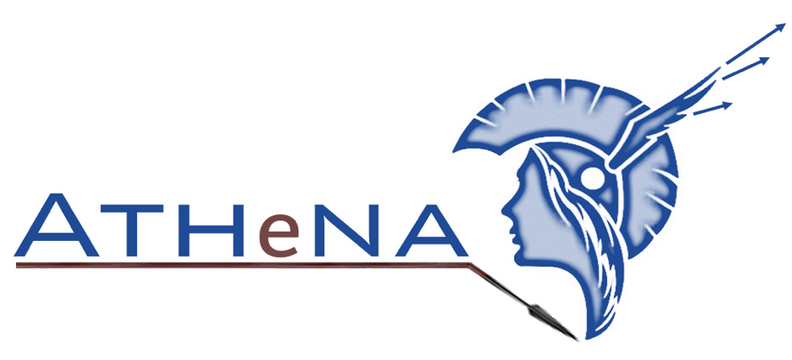 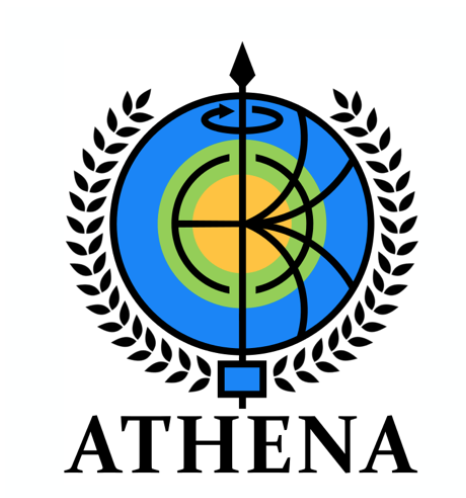 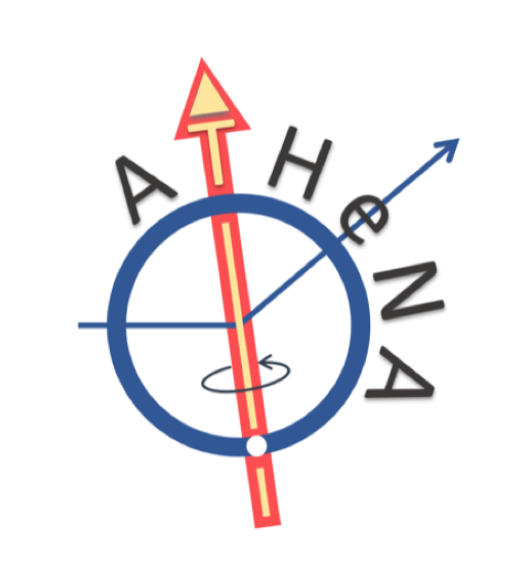 #2
#1
#3
The voting poll is open: click HERE
22 June 2021
6